Пространство и время в сказке Ершова П.П. «Конек- горбунок»
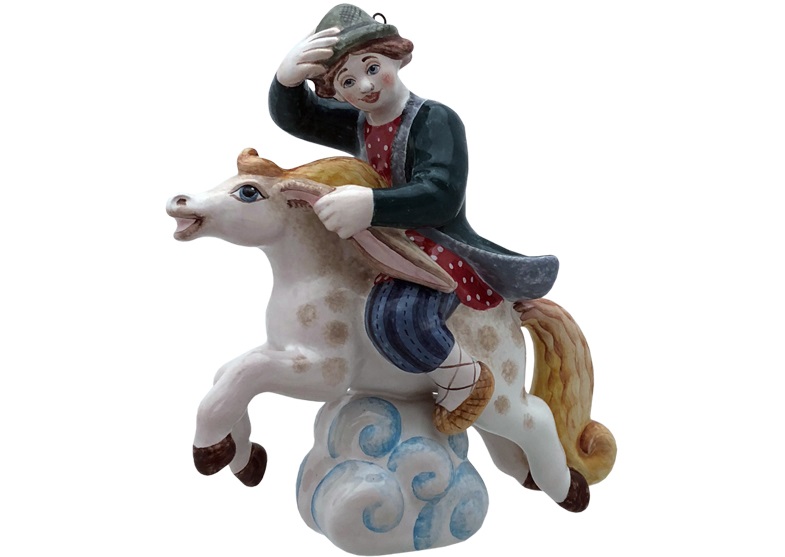 Пространство в сказке глазами детей
1 уровень- пространство семьи
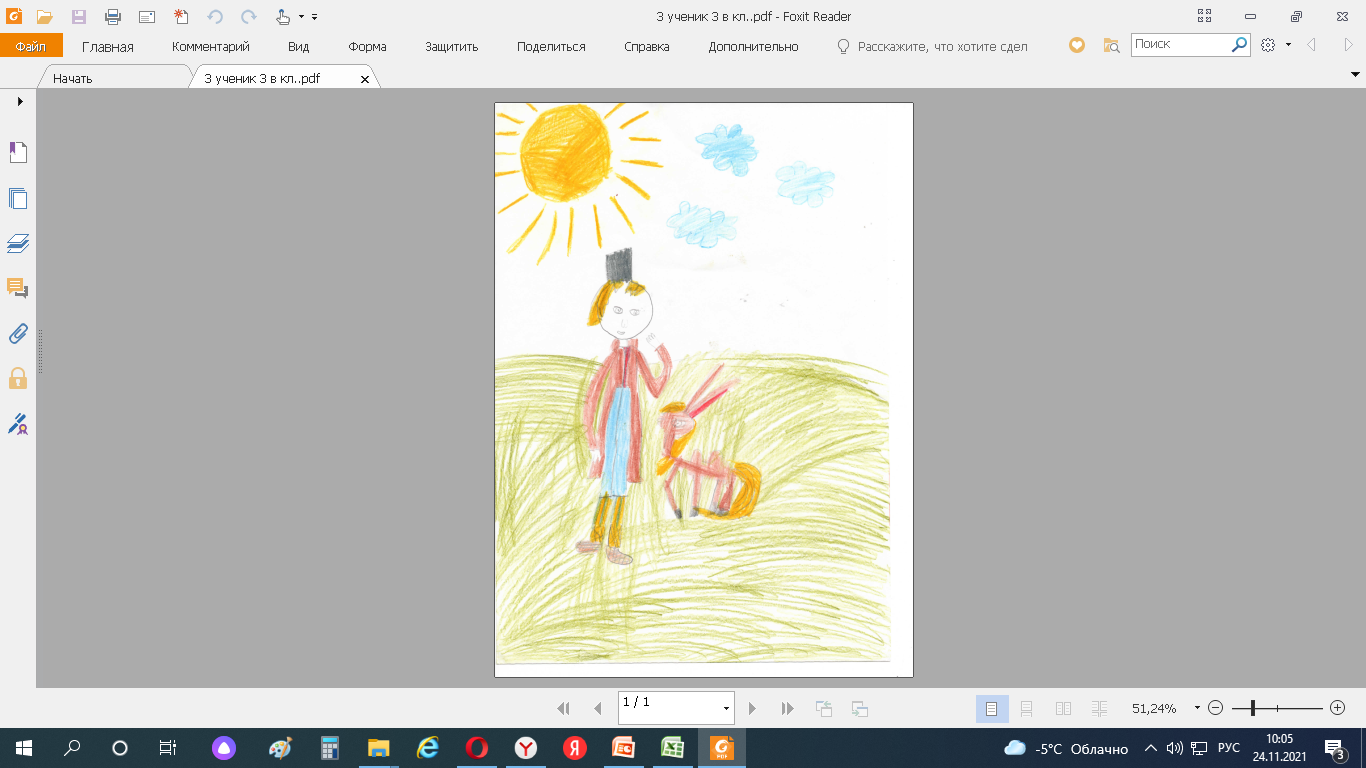 … Жил старик в одном селе.
У старинушки три сына:…
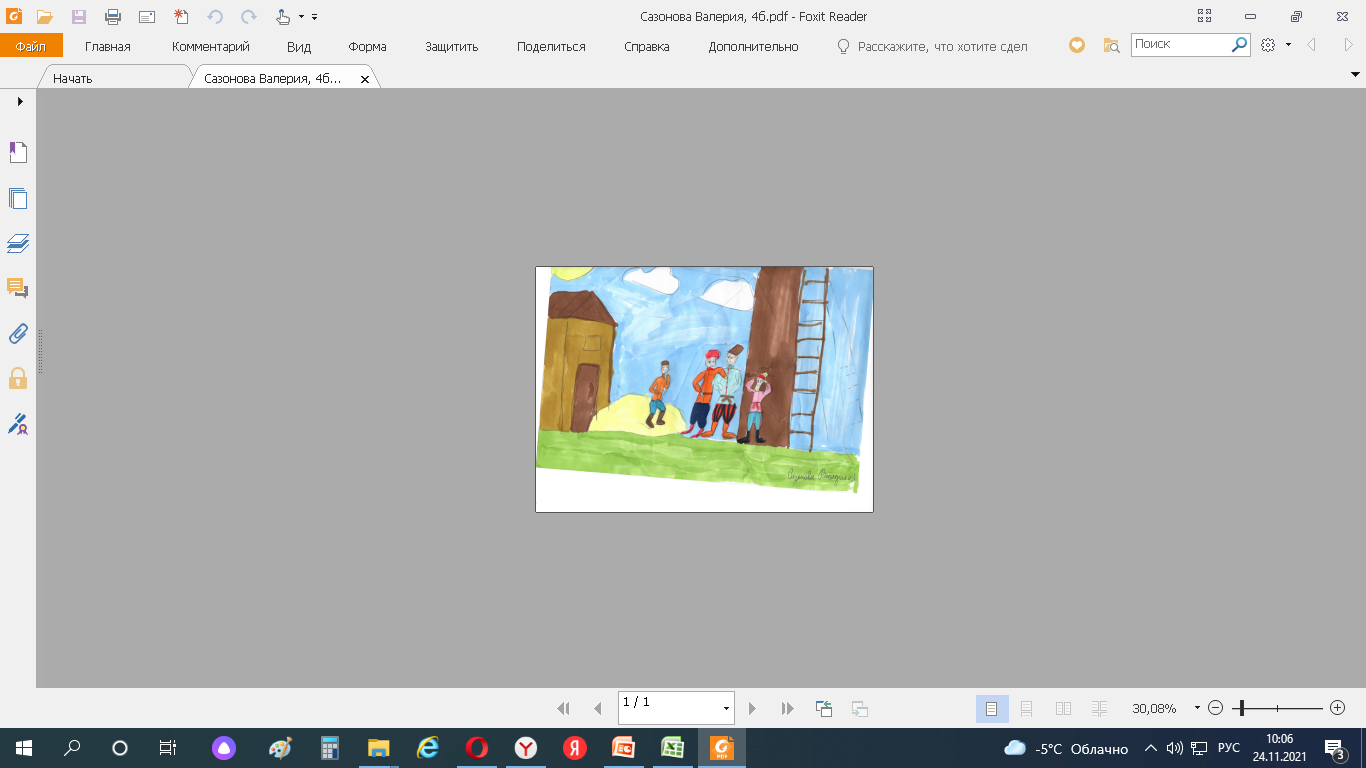 Ученик  3 в кл..
Сазонова Валерия, 4б кл.
2 уровень- пространство государства
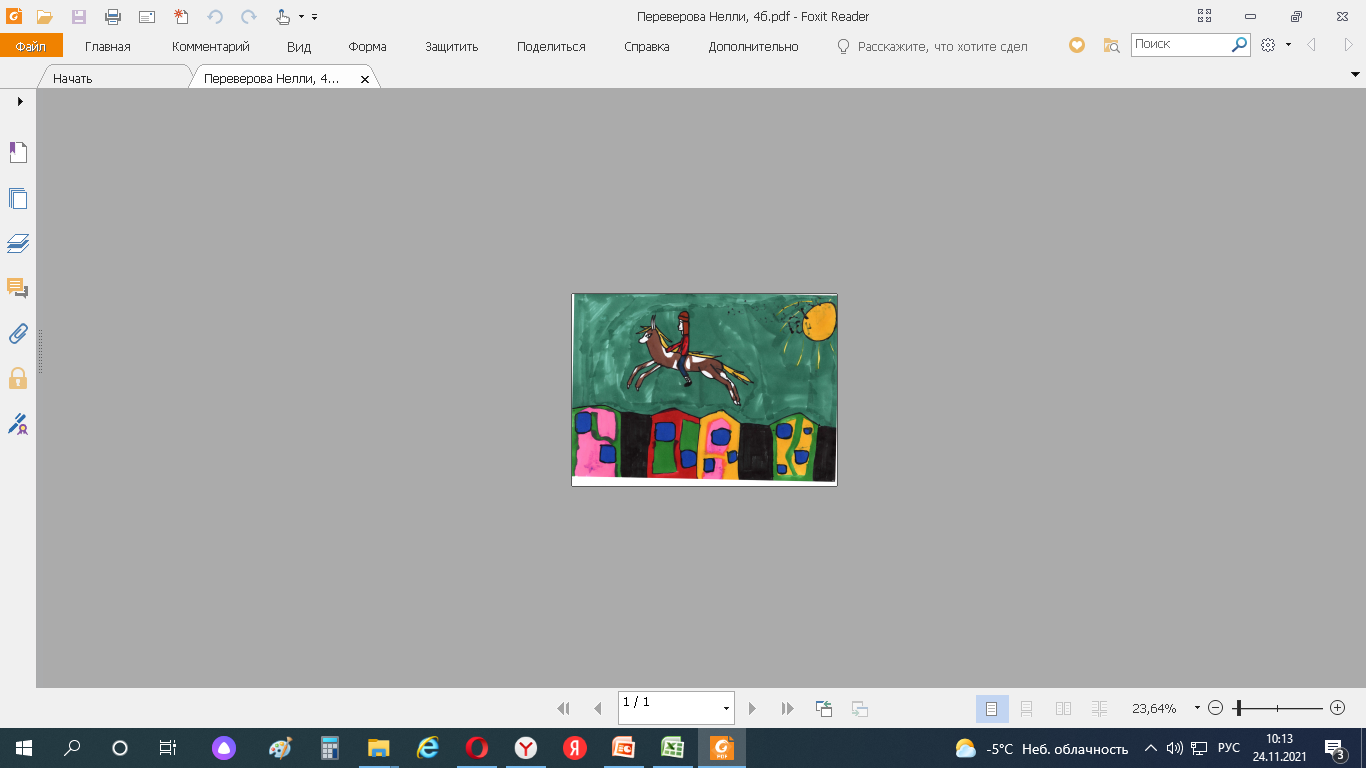 Переверова Нелли, 4б кл.
Ну, так видите ль, миряне,
Православны христиане.
Наш удалый молодец
Затесался во дворец;
При конюшне царской служит
И нисколько не потужит
Он о братьях, об отце
В государевом дворце.
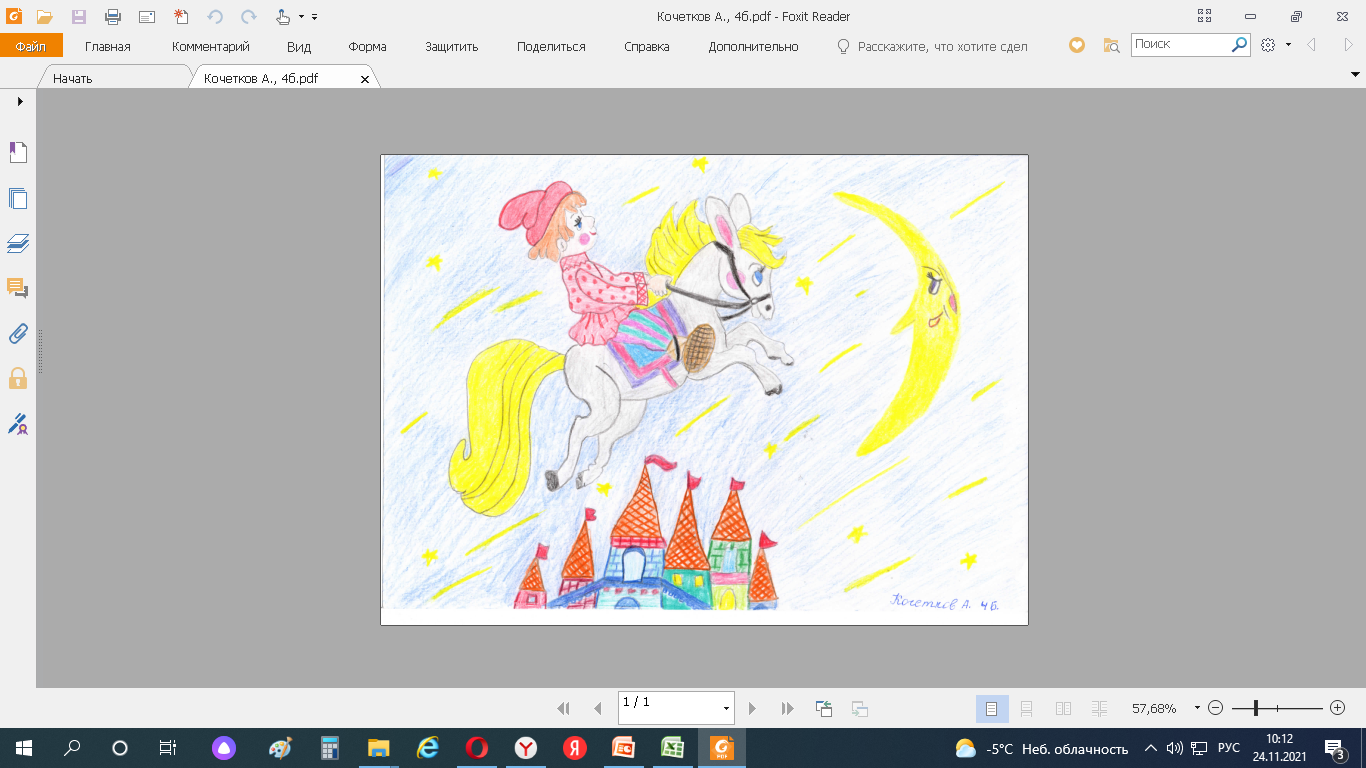 Вот Иванушка поднялся,
В путь- дорожку собирался,…
 
И поехал на восток- …
Кочетков А., 4б кл.
… Мы отправимся в поход.
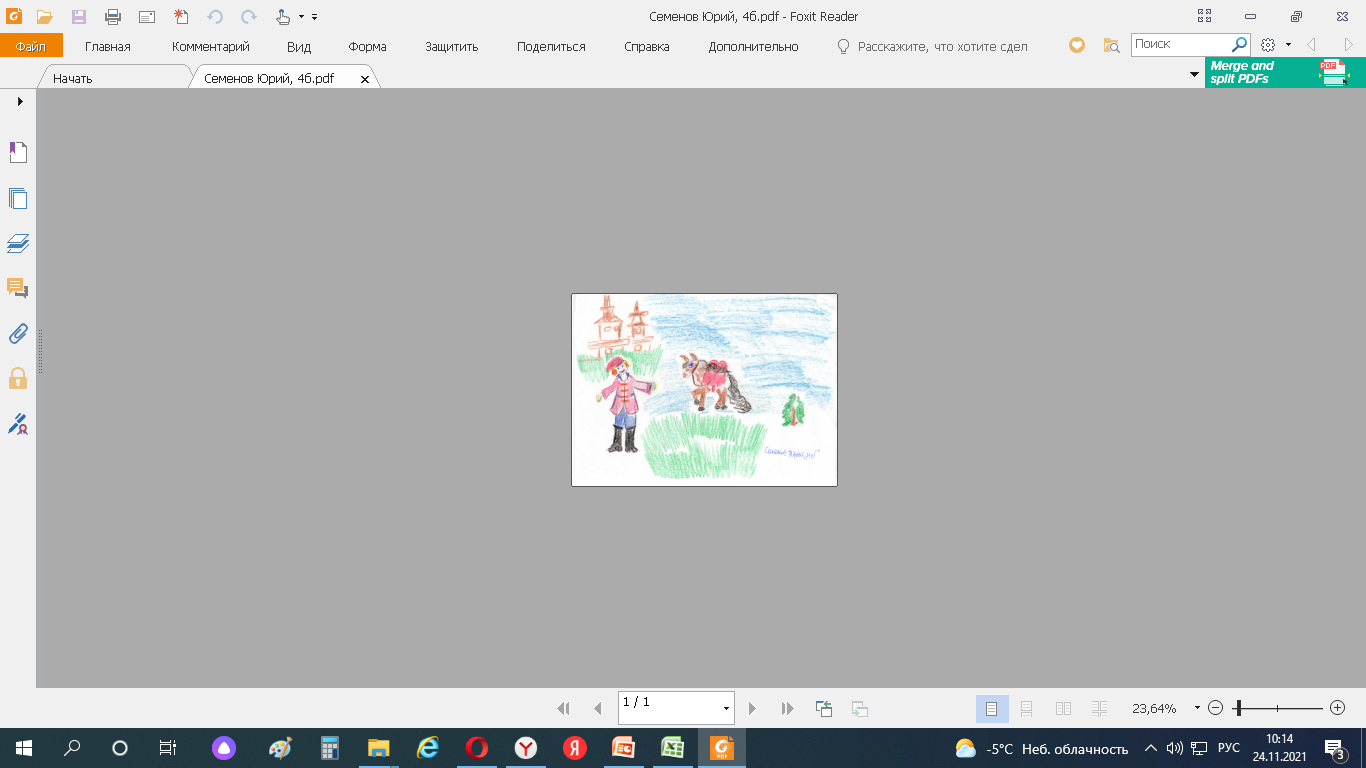 Вот приехали в столицу.
… Возвышается гора
Вся из чиста серебра…

В сгибах золотом бежит, 
На верхах свечой горит.
Семенов Юрий, 4б
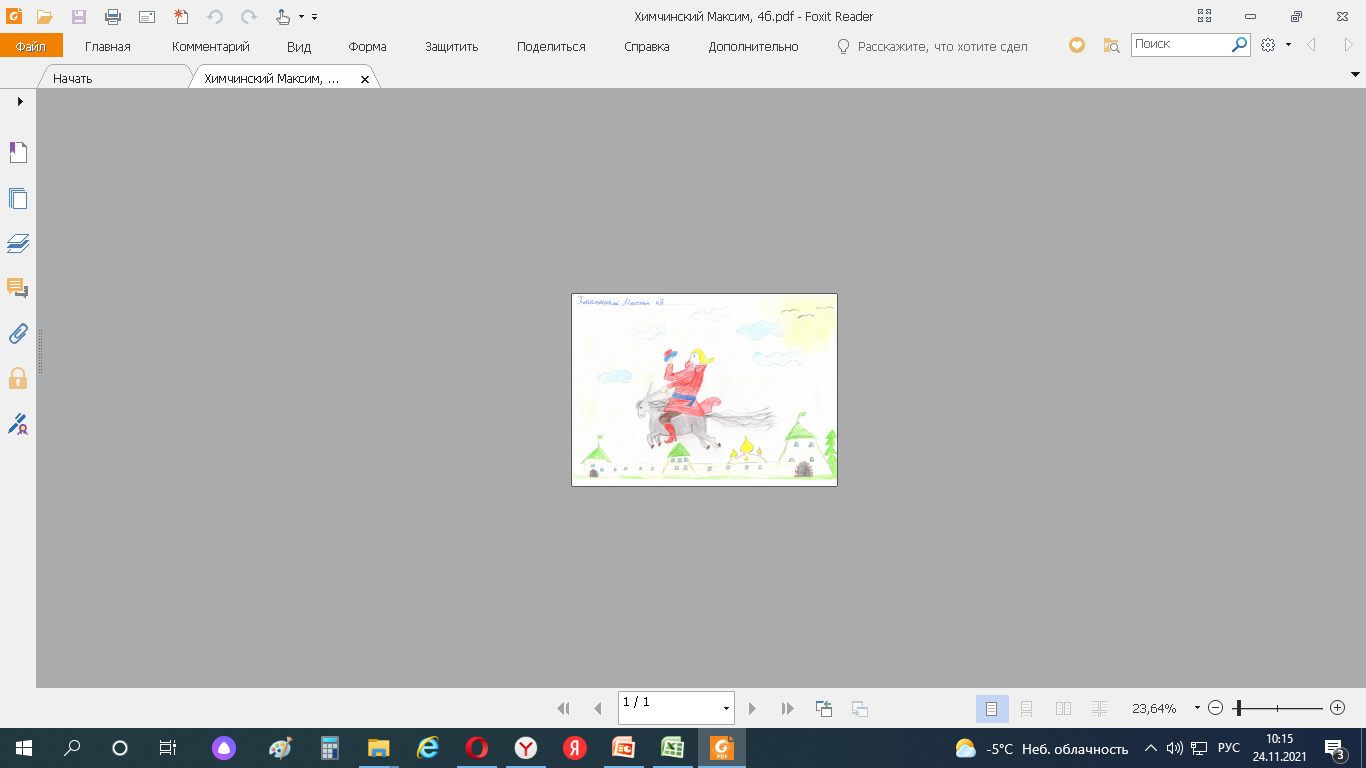 Что за поле! Зелень тут
Словно камень изумруд…

… А по зелени цветы
Несказанной красоты.
Химчинский Максим, 4б кл.
3 уровень- пространство мироздания
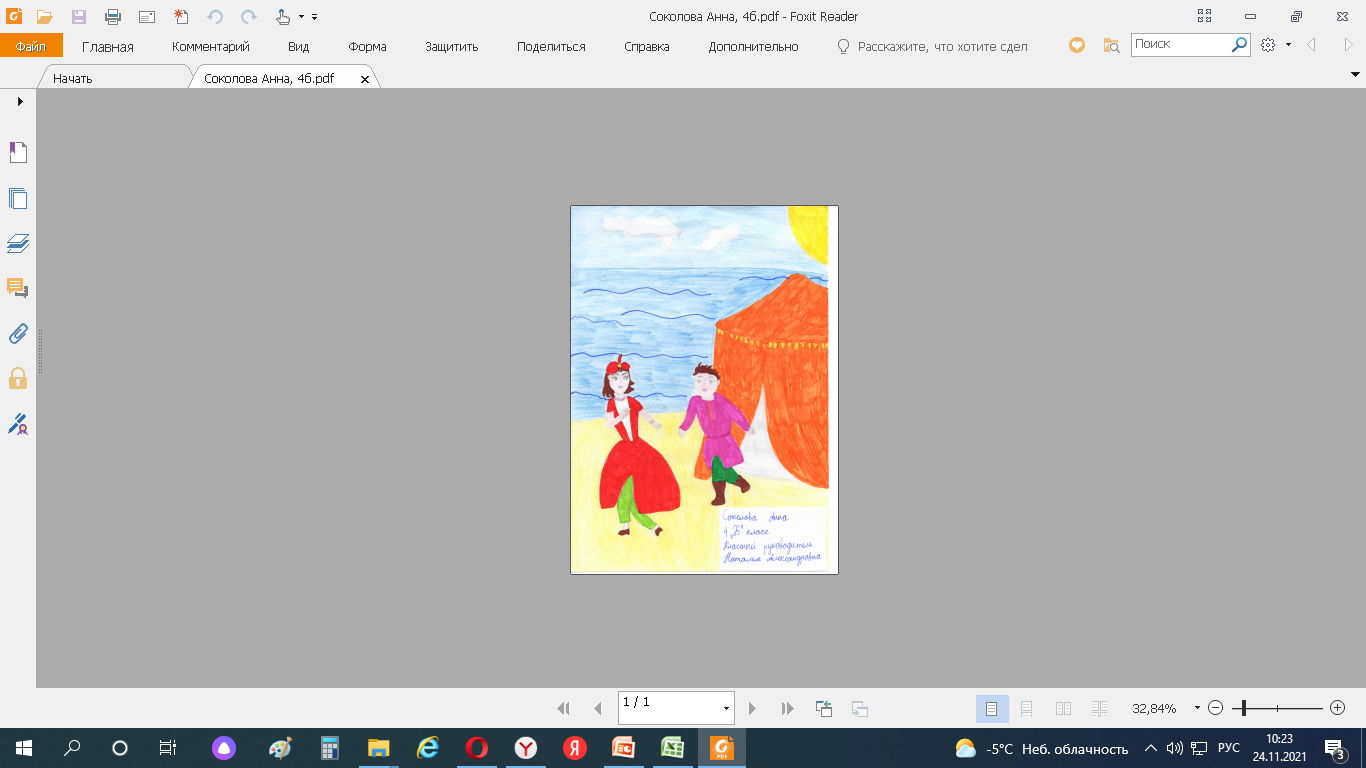 «Вот дорога к окияну,
И на нем- то круглый год
Та красавица живет;
Два раза она лишь сходит
С окияна и приводит
Долгий день на землю к нам».
…Запад тихо догорал.
…Да велела заезжать
Эта тонкая девица
Где- то в терем поклониться
Солнцу, Месяцу, притом
И спрошать кое об чем…
Соколова Анна, 4б кл.
Категория времени в сказке
Время астрономическое (через смену дня и ночи)
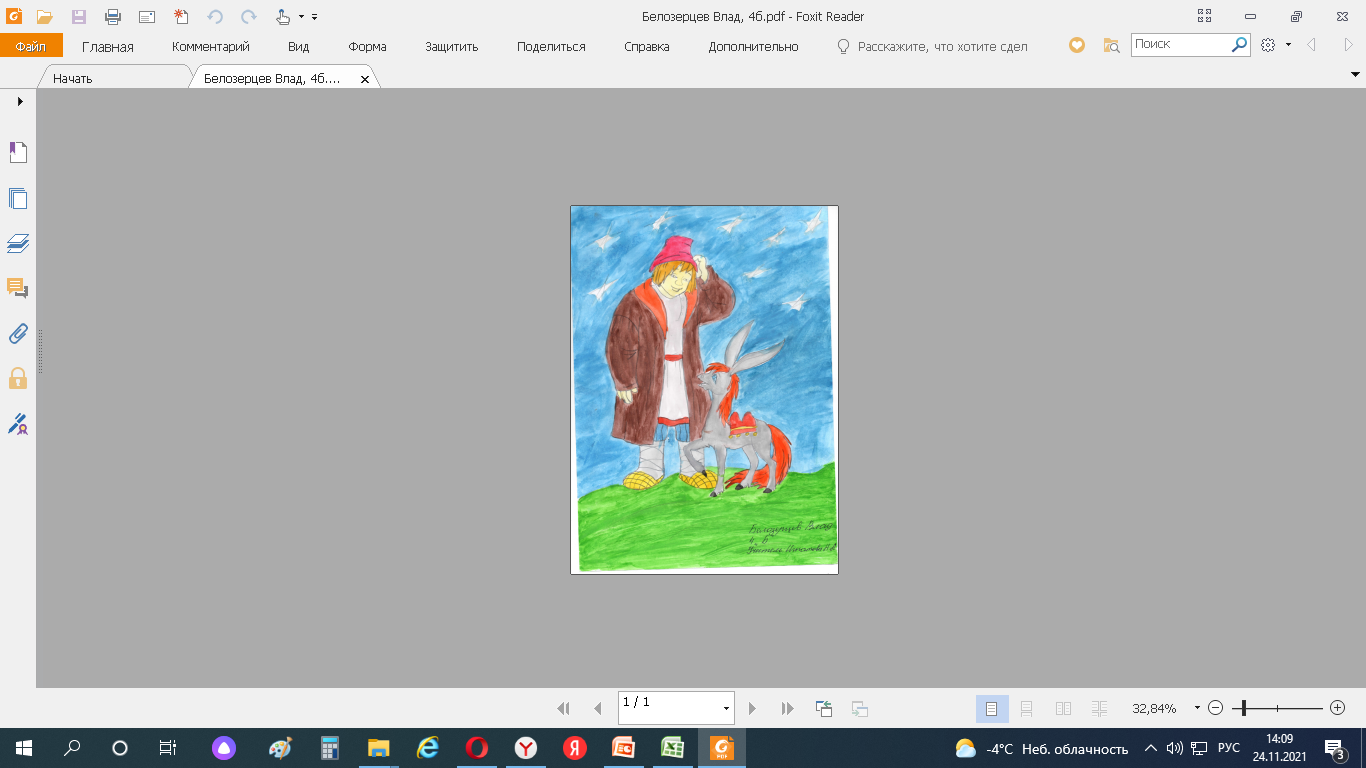 Вот как стало лишь смеркаться.

 Ночь ненастная настала.
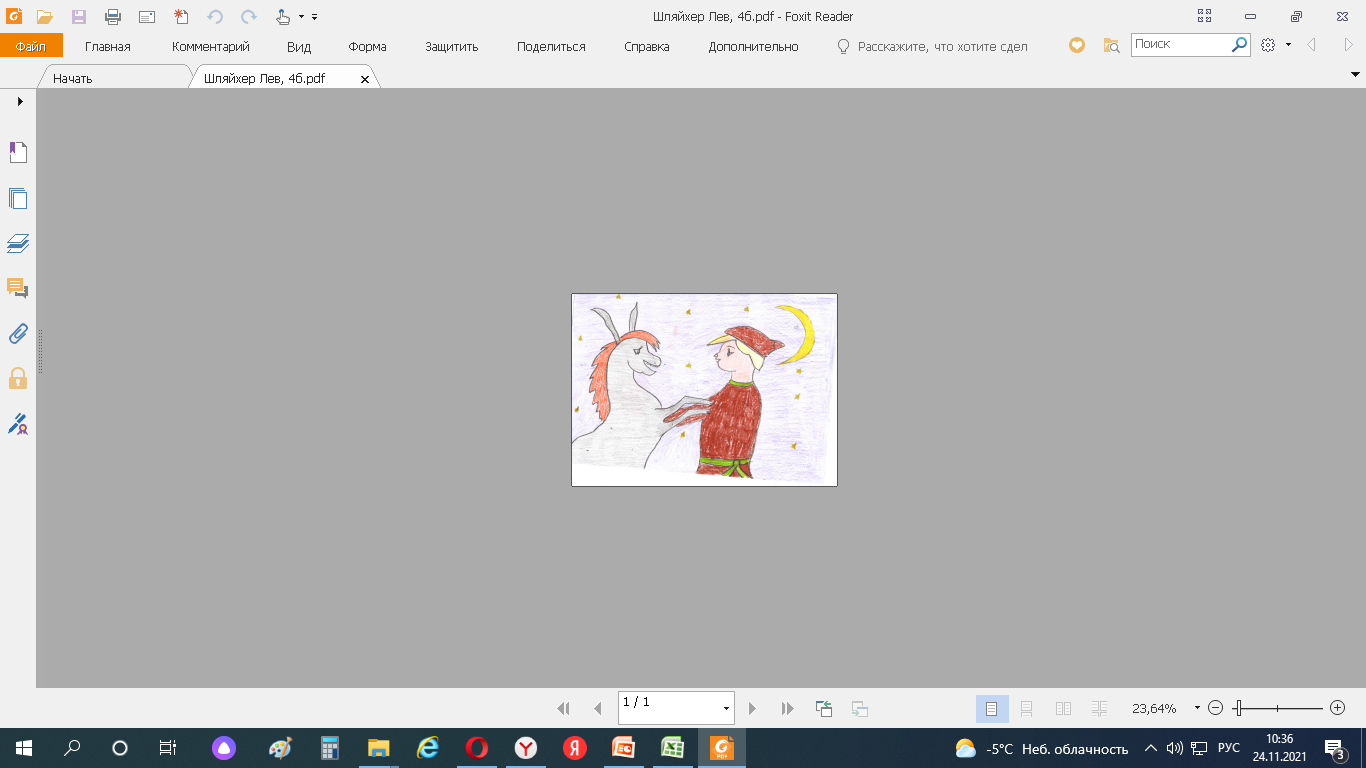 Шляйхер Лев, 4б кл.
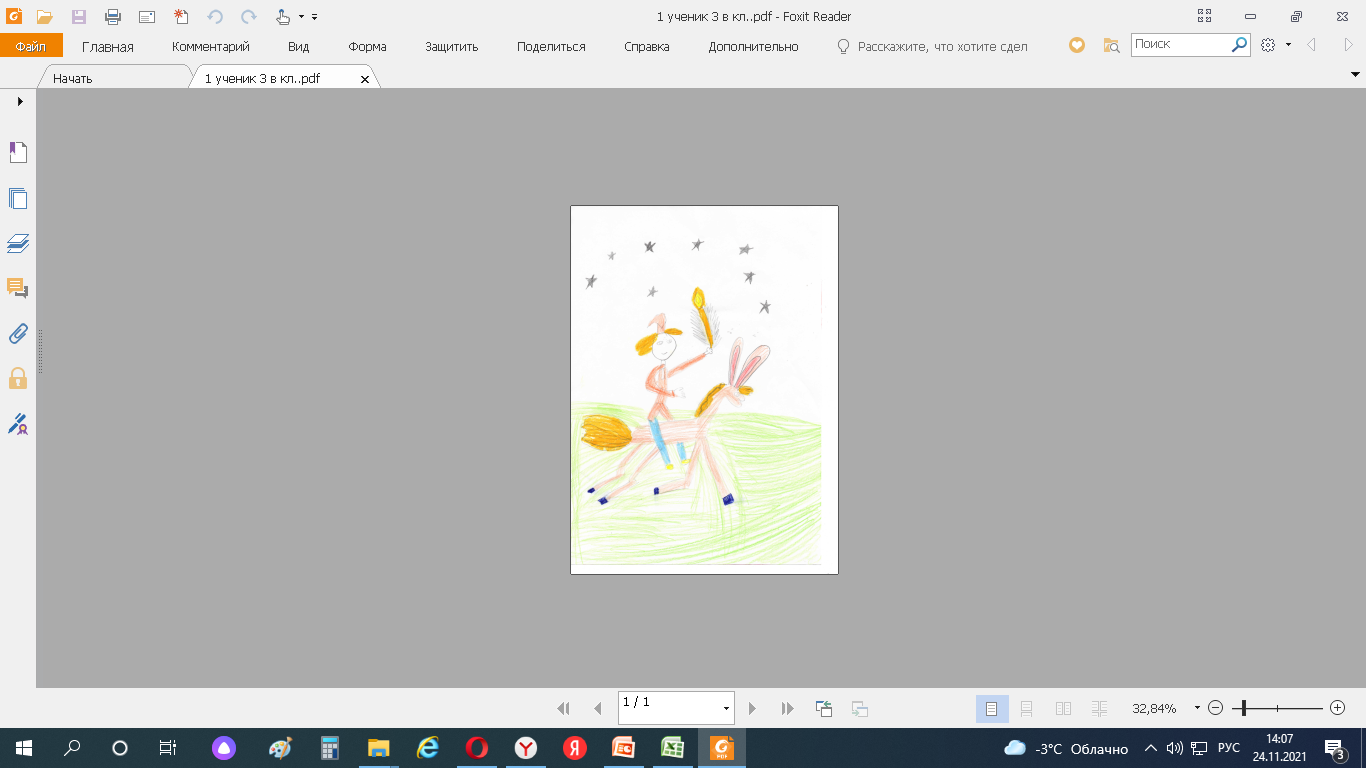 Ночь проходит, день приходит.
Белозерцев Влад, 4б кл.
Вечер к ночи пробирался.
Ученик 3в кл.
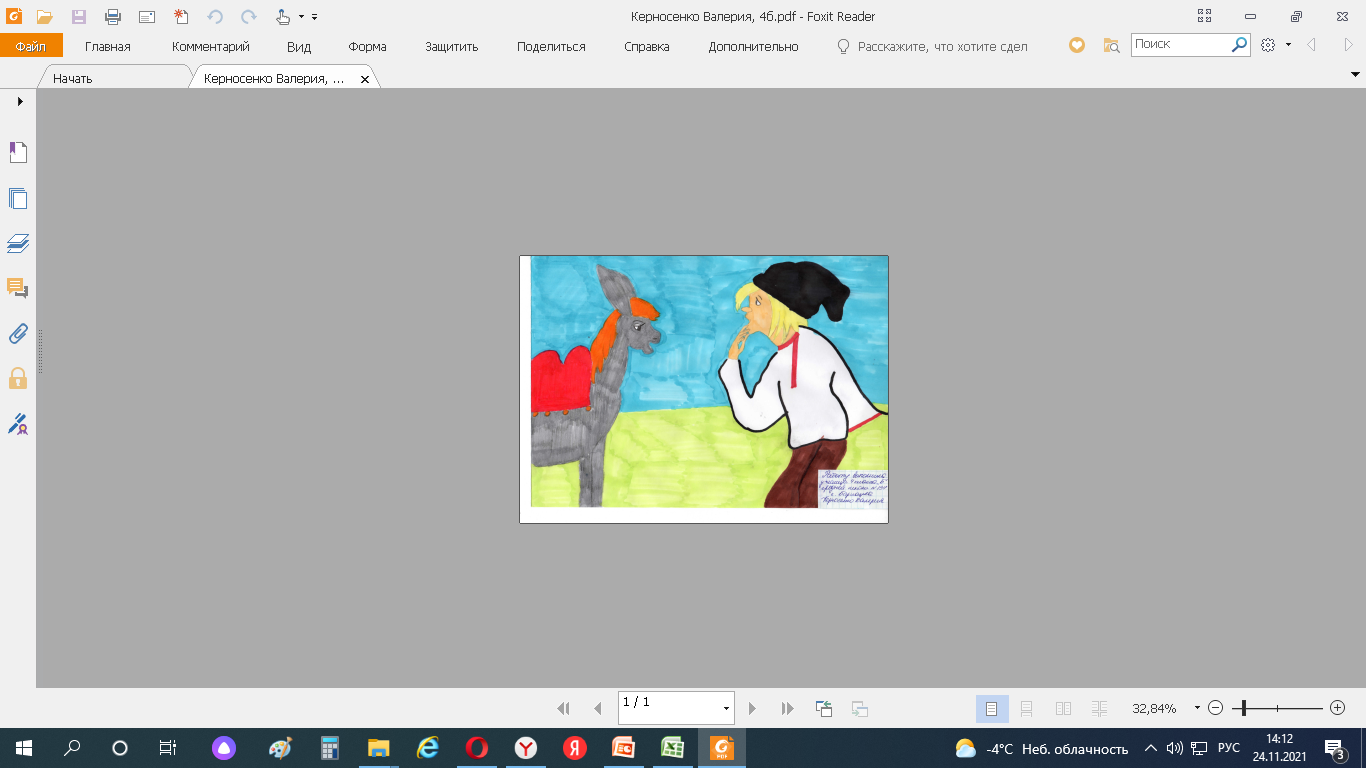 Стало сызнова смеркаться.
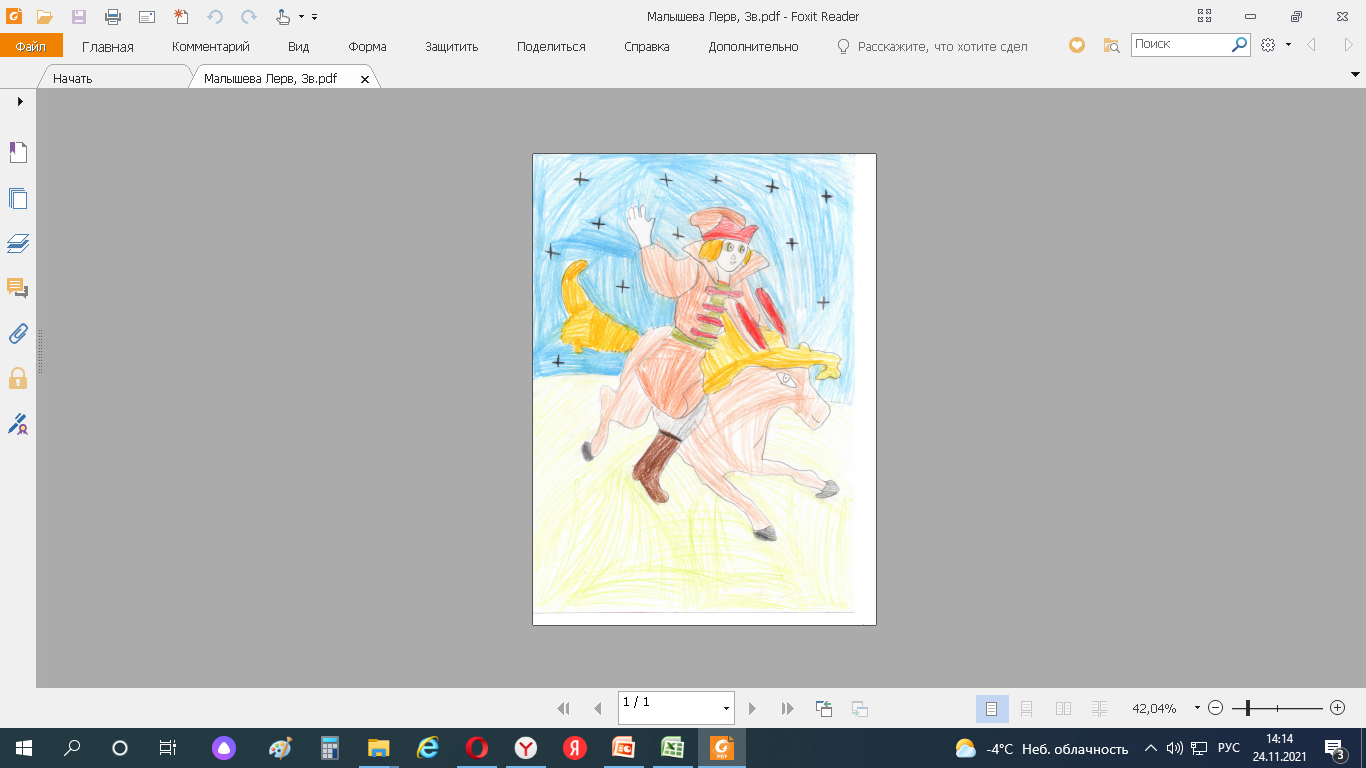 Керносенко  Валерия, 4б кл.
Три денька ведь уж прощло:
Завтра срочное число.
Стал четвертый день зориться.
Малышева Валерия, 3в кл.
Время вечное
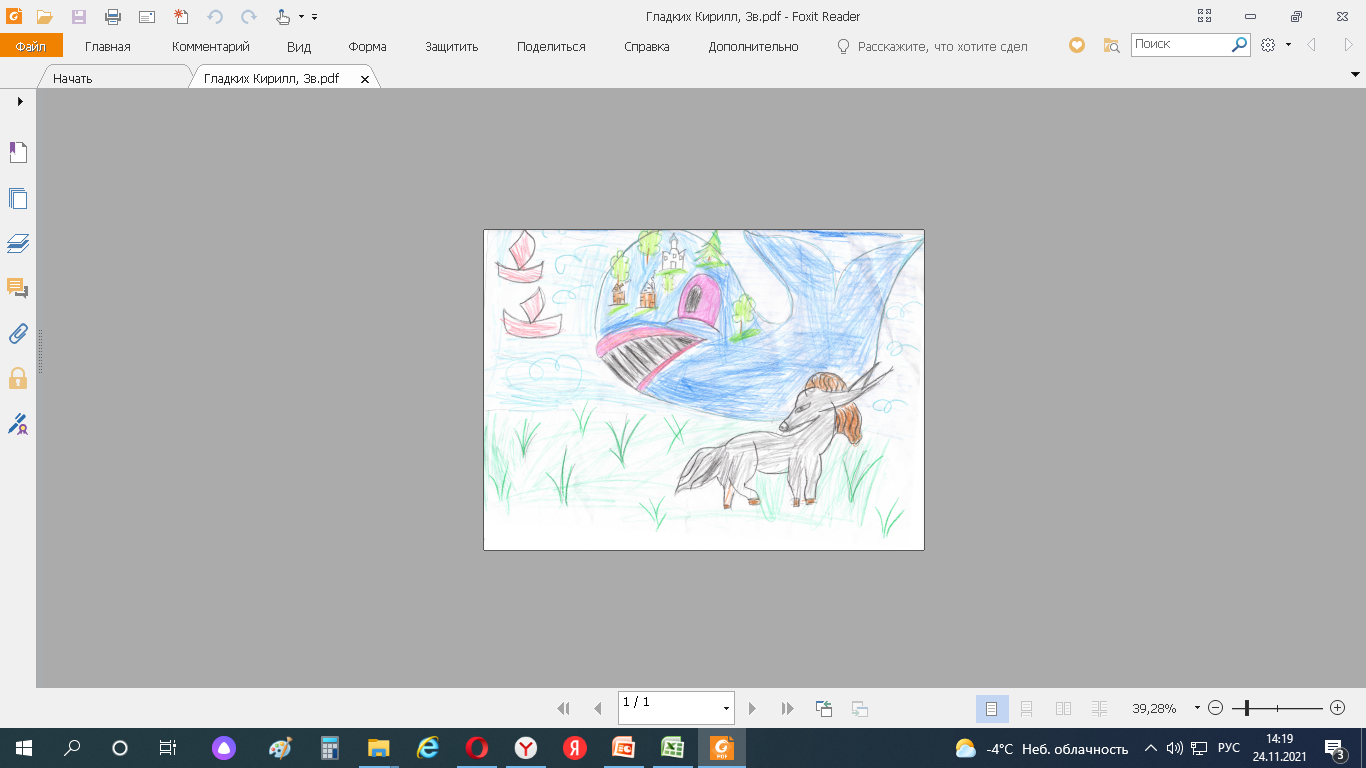 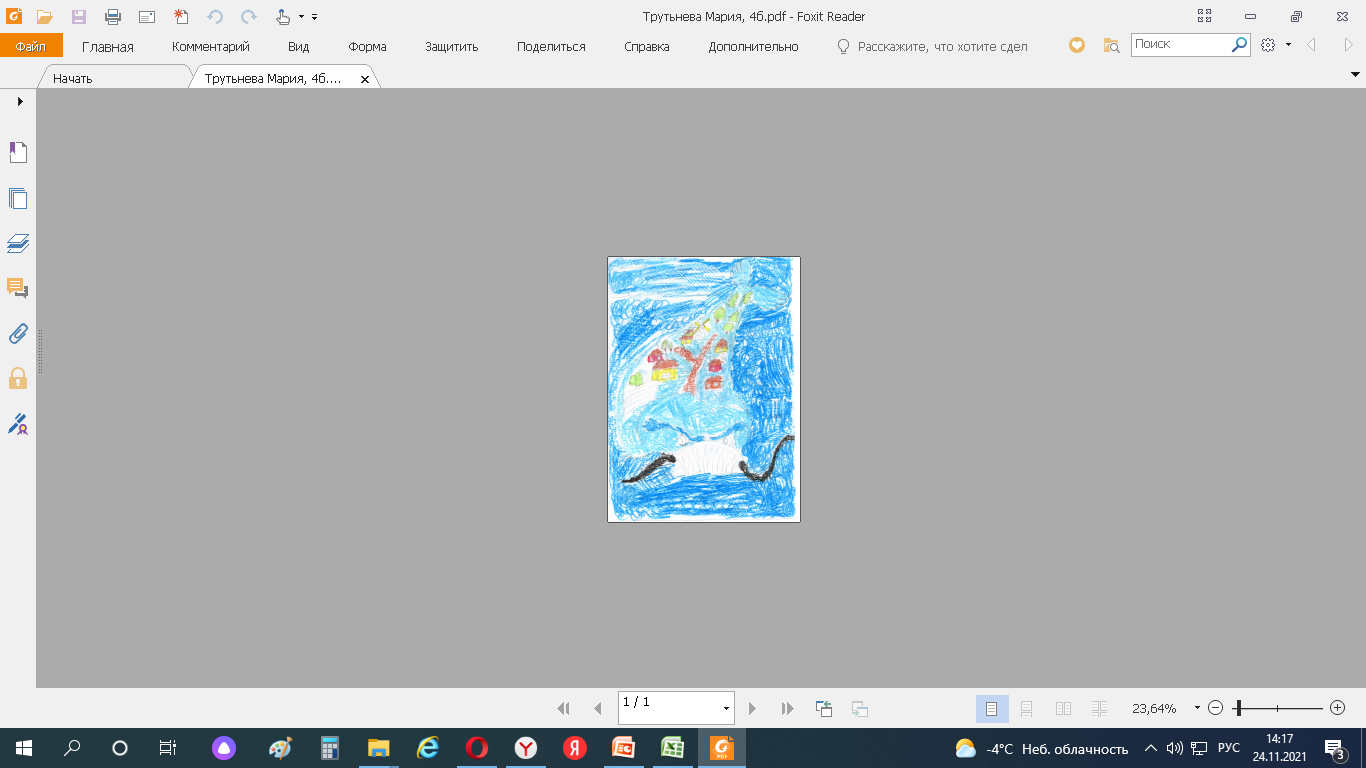 Ох ты, вечная гуляка,
И крикун 
и забияка!
Гладких Кирилл, 4б кл.
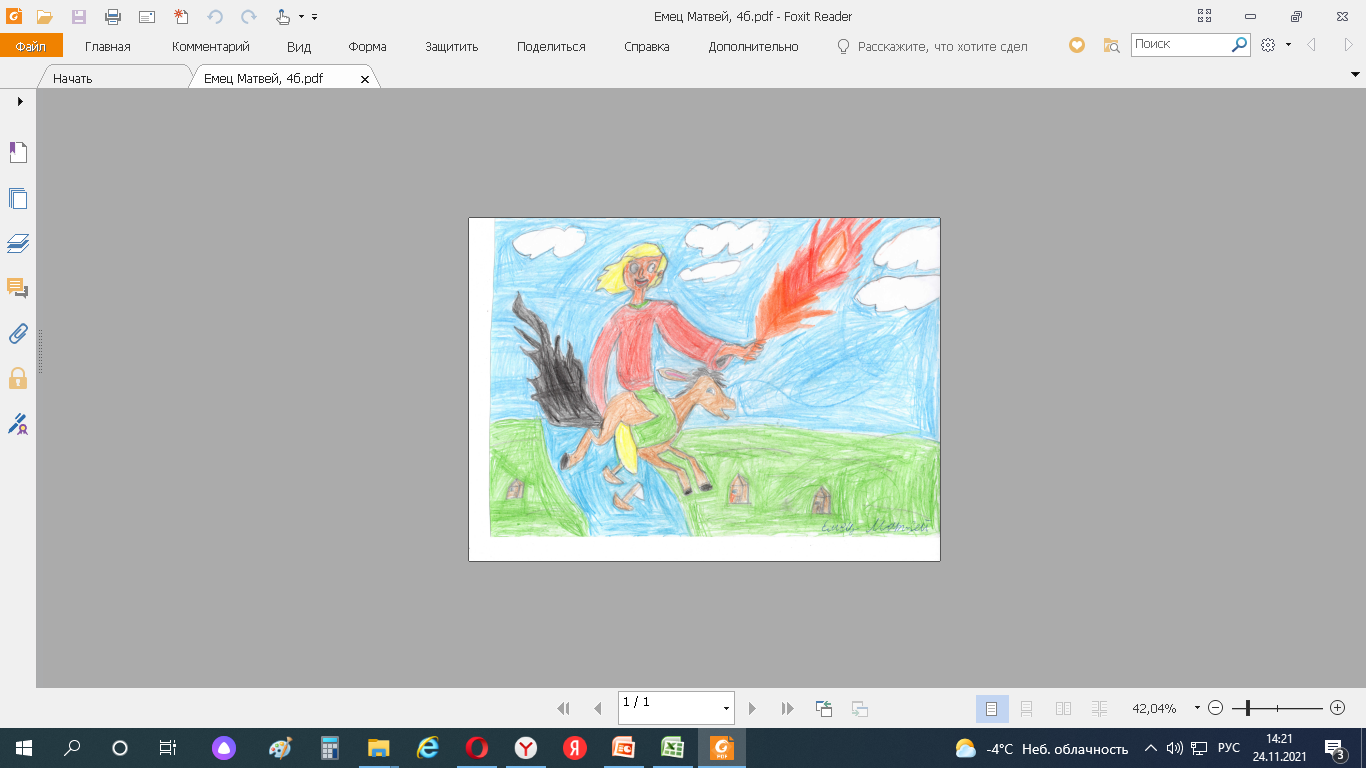 Трутьнева Мария, 4б кл.
Свет такой тут вдруг разлился,
Что весь люд рукой закрылся.
Много времени аль мало…
Емец Матвей, 4б кл.
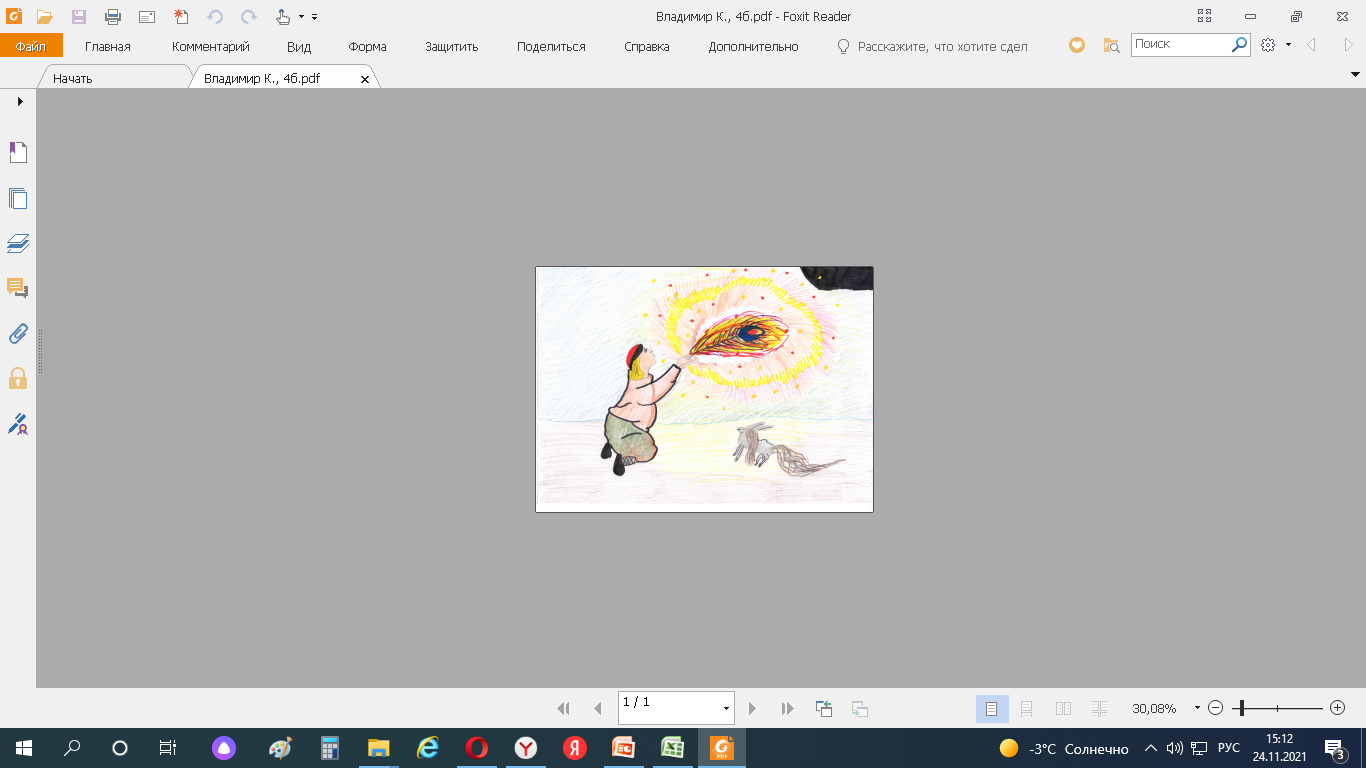 Год ли, два ли пролетело,-
Ведь за ними не бежать…
Зачинается рассказ
 От Ивановых проказ,
И от сивка, и от бурка,
И от вещего коурка.
Владимир К., 4б кл.
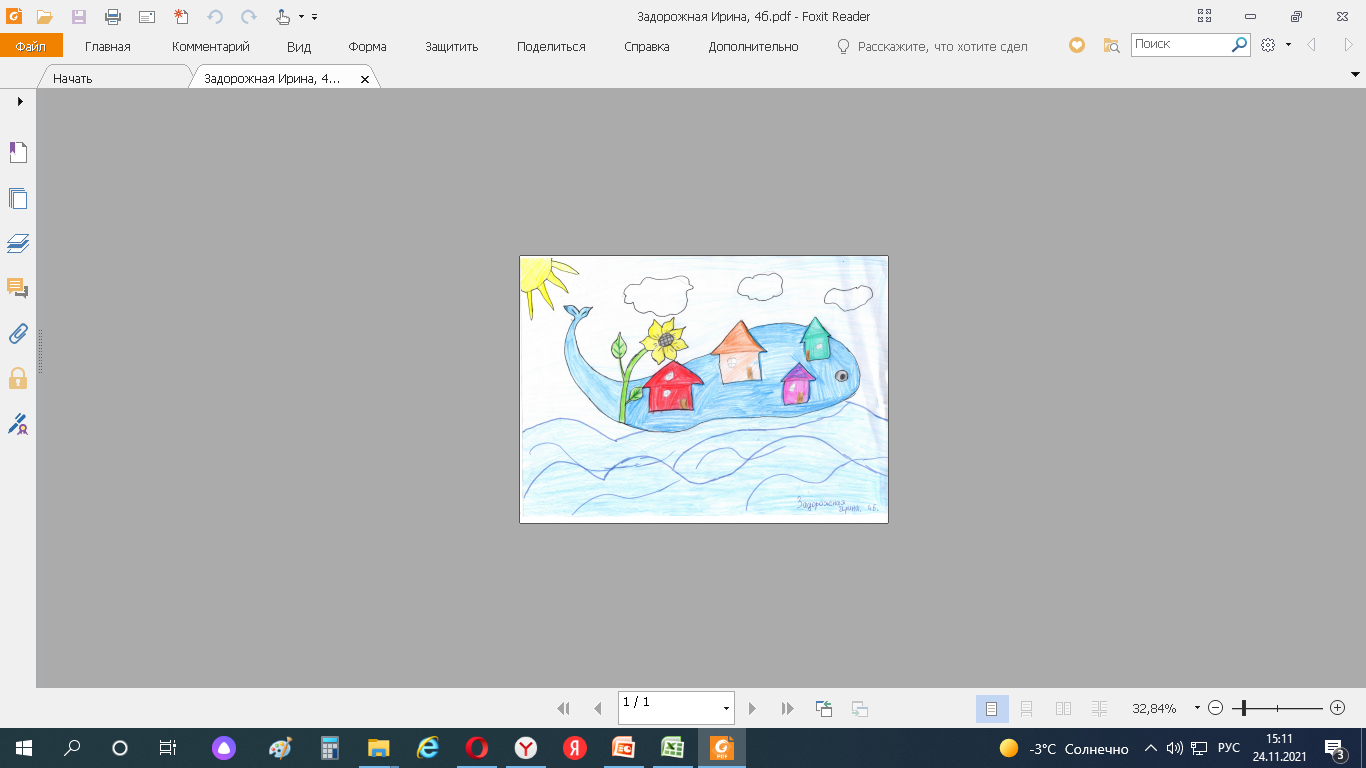 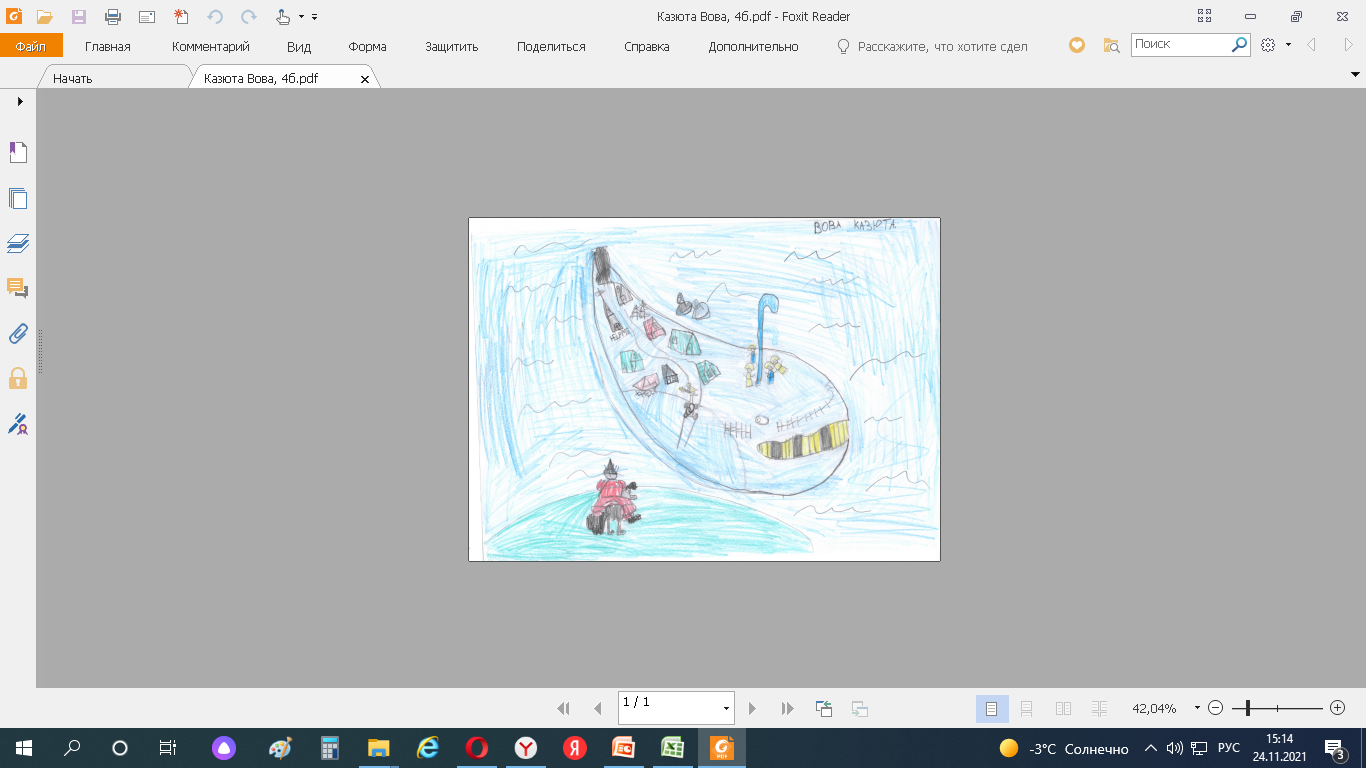 Задорожная Ирина, 4б кл.
Время катит чередом,
Час за часом, день за днем.
Казюта Вова, 4б кл.
Хронотоп в сказке 
 как основная смыслообразующая философская категория
«Царь велел вам долго жить!
Я хочу царицей быть.
Люба я ль вам? Отвечайте!
Если люба, то признайте
Володетелем всего
И супруга моего!»

Царь царицу тут берет,
В церковь Божиб ведет…


Сердцу любо!
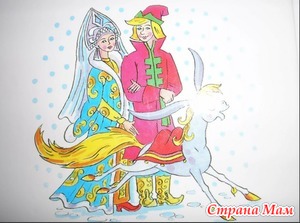 Основные признаки сказочной топонимики и сказочного времени
Сказочная топонимика едина во всех волшебных сказках:

сельская среда обитания, деревня с прилегающими угодьями (поле, лес, река  и т.д.)

действие происходит  «в некотором царстве, в некотором государстве»

герой посещает  подземное и подводное царства, здесь есть леса дремучие, железная гора, остров посреди окияна-моря
Особенности сказочного времени:  

абстрактность 

неопределенность

дистанцированность 
от реального времени